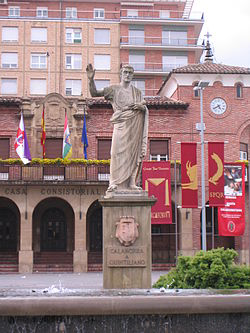 Govorništvo i Filologija 1.st.n.e.
Marcus Fabius Quintilianus
L. Annaeus Seneca Maior
Tzv. Seneka Retor (govornik i učitelj), Hispanac
Rođen c. 55.g.pr.Kr. u Kordovi, umro između 37. i 41.g.n.e.
Bavio se i historiografijom (Historiae ? – od početka građanskog rata)
Cijenio je Ciceronov stil, ali je bogatiji i „stran”
Dobar imitator tuđih stilova
Oratorum sententiae, divisiones, colores – retorički spis u 12 knjiga posvećen sinovima
Controversiae (sačuvano 5 knjiga)
Suasoriae (sačuvana 1)
Kritika raskoši i besposlenosti koja je uništila rimsko govorništvo
3. INCESTA SAXO DEICIATVR. Incesti damnata, antequam deiceretur de saxo, invocavit Vestam. deiecta vixit. repetitur ad poenam. 
…
4. ADVLTERVM CVM ADVLTERA QVI DEPRENDERIT, DVM VTRVMQVE CORPVS INTERFICIAT, SINE FRAVDE SIT. LICEAT ADVLTERIVM IN MATRE ET FILIO VINDICARE. Vir fortis in bello manus perdidit. deprendit adulterum cum uxore, ex qua filium adulescentem habebat, imperavit filio, ut occideret: non occidit, adulter effugit. abdicat filium.
(Seneca Maior, Con. I, 3, 4)
Q. Remmius Palaemon
Valerius Maximus
Filolog i učitelj u vrijeme Tiberija i Klaudija
Đaci su mu Kvintilijan, Perzije
Prijatelj Gneja Domicija Afera, poznatog govornika i Kvintilijanova mentora
Ars grammatica
Adaptacija Dionizija Tračanina
				Klasicisti 	/
Retor i povjesničar u doba Tiberija
Priručnik za govornike Factorum ac dictorum memorabilium libri IX
Zbirka raznih podataka i anegdota, sastavljenih po principu zanimljivosti
Ciceronovci
Quintus Asconius Pedianus
Marcus Valerius Probus
Prije 9.g.pr.Kr. – 76.g.n.e.
Filolog, vjerojatno iz Patavija
Komentari na Ciceronove govore (sačuvano 5 od barem 16) i na Vergilija
C. 20.g.n.e., Berit – c. 105.n.e.
Kritička izdanja rimskih klasika s bilješkama
Terencije, Lukrecije, Horacije, Vergilije; Plaut, Salustije
Početak novog interesa za starije autore
Marko Fabije Kvintilijan
C. 35. Calagurris, Hispanija – c. 95.g.n.e., Rim (?)
Školovao se u Rimu, neko vrijeme radio kao odvjetnik u Hispaniji
Prvi državno plaćeni učitelj filologije i retorike u Rimu
Postavio ga Vespazijan 78.g., plaća 100 000 sestercija 
Nije ni političar ni filozof ni povjesničar
90.g. se povlači i piše svoje glavno djelo, udžbenik retorike
Poznatiji su mu učenici:
2 Domicijanova pranećaka, prijestolonasljednika; Plinije Mlađi, Tacit…
Oženio se vrlo mladom djevojkom koja mu je rodila 2 sina
Svi su umrli u kratkom razmaku
Izgubljena djela
Sudski govor: Pro Naevio Arpiniano
Ars (Artes) rhetorica(e) – bilješke s predavanja objavljene bez njegova znanja
De causis corruptae eloquentiae  - teorijski spis protiv deklamatorskih škola
utjeha nakon smrti 5-god. sina; osuda Senekinog novog stila
Sačuvane Declamationes maiores i Declamationes minores – zbirke vježbi, nisu Kvintilijanove
 iako su Manje možda iz njegove škole
Institutio oratoria
„Obrazovanje govornika”
Cjelovit odgoj govornika (od rođenja), teorija utemeljena na praksi
Retorika je najvažnija znanost jer su bogovi samo ljudima dali dar govora
12 knjiga, pisano prema uobičajenom rasporedu i grčkoj i rimskoj tradiciji (Rhetorica ad Herennium); ideal stila je Ciceron
Gramatika, fonetika, pravopis, ortoepija, stilistika, povijest jezika, retorike i književnosti, psihologija smiješnog, pedagogija…
Inventio, dispositio, elocutio, memoria, pronuntiatio
VIII. i IX. knjiga: sustav tropa i figura, budući standard
X. knjiga: povijest grčke i rimske književnosti (objektivna prosudba i usporedba)
Institutio oratoria, XII, P. 3 – 4
P. III. iam cum eloquendi rationem novissime repertam paucissimisque temptatam ingressi sumus, rarus qui tam procul a portu recessisset reperiebatur; postquam vero nobis ille quem instituebamus orator, a dicendi magistris dimissus, aut suo iam impetu fertur aut maiora sibi auxilia ex ipsis sapientiae penetralibus petit, quam in altum simus ablati sentire coepimus. Nunc "caelum undique et undique pontus". 
IV. Vnum modo in illa inmensa vastitate cernere videmur M. Tullium, qui tamen ipse, quamvis tanta atque ita instructa nave hoc mare ingressus, contrahit vela inhibetque remos et de ipso demum genere dicendi quo sit usurus perfectus orator satis habet dicere. At nostra temeritas etiam mores ei conabitur dare et adsignabit officia. Ita nec antecedentem consequi possumus et longius eundum est ut res feret.
Institutio oratoria, XII, I.1
I.1. Sit ergo nobis orator quem constituimus is qui a M. Catone finitur vir bonus dicendi peritus, verum, id quod et ille posuit prius et ipsa natura potius ac maius est, utique vir bonus: id non eo tantum quod, si vis illa dicendi malitiam instruxerit, nihil sit publicis privatisque rebus perniciosius eloquentia, nosque ipsi, qui pro virili parte conferre aliquid ad facultatem dicendi conati sumus, pessime mereamur de rebus humanis si latroni comparamus haec arma, non militi.
O propadanju govorništva govori i Tacitov Dialogus de oratoribus
dijalog koji je Tacit navodno slušao c. 75.g.n.e., po uzoru na Ciceronove
Razlozi propadanja govorništva su:
propadanje morala i obrazovanja 
prijelaz iz republikanskog u autokratsko uređenje
nedostatak slobode koju imaju manje uređeni politički sustavi 
previše dokolice
i grčki spis O uzvišenom (Περὶ Ὑψους; Longin?, 1.st.n.e.?)
Razlog je propast demokracije
Vjerojatno uzor Tacitu